The Common Ground of Music
[Speaker Notes: Animated picture list with color text tabs
(Intermediate)


To reproduce the SmartArt effects on this page, do the following:
On the Home tab, in the Slides group, click Layout, and then click Blank. 
On the Insert tab, in the Illustrations group, click SmartArt.
In the Choose a SmartArt Graphic dialog box, in the left pane, click List. In the List pane, double-click Horizontal Picture List (fifth row, second option from the left) to insert the graphic into the slide. 
Press and hold CTRL, and select the picture placeholder and text shape (top and bottom shape) in one of the objects. Under SmartArt Tools, on the Design tab, in the Create Graphic group, click Add Shape, and then click Add Shape After. Repeat this process one more time for a total of five picture placeholders and text shapes. 
Select the graphic. Under SmartArt Tools, on the Format tab, click Size, and then do the following:
In the Height box, enter 4.44”.
In the Width box, enter 9.25”.
Under SmartArt Tools, on the Format tab, click Arrange, click Align, and then do the following:
Click Align to Slide.
Click Align Middle. 
Click Align Center. 
Select the graphic, and then click one of the arrows on the left border. In the Type your text here dialog box, enter text.
Press and hold CTRL, and then select all five text boxes in the graphic. On the Home tab, in the Font group, select Corbel from the Font list, and then enter 22 in the Font Size box.
Select the graphic. Under SmartArt Tools, on the Design tab, in the SmartArt Styles group, do the following: 
Click Change Colors, and then under Colorful click Colorful Range – Accent Colors 2 to 3 (second option from the left).
Click More, and then under Best Match for Document click Moderate Effect (fourth option from the left).
Select the rounded rectangle at the top of the graphic. Under SmartArt Tools, on the Format tab, in the Shape Styles group, click the arrow next to Shape Fill, and then under Theme Colors click White, Background 1, Darker 35% (fifth row, first option from the left).
Click each of the five picture placeholders in the SmartArt graphic, select a picture, and then click Insert.


To reproduce the animation effects on this slide, do the following:
On the Animations tab, in the Advanced Animations group, click Animation Pane.
On the slide, select the graphic. On the Animations tab, in the Animation group, click the More arrow at the Effects Gallery and under Entrance, click Float In.
In the Animation group, click Effect Options, and under Sequence, click One by One. 
In the Timing group, in the Duration list, click 01.00.
In the Animation Pane, click the double-arrow below the animation effect to expand the list of effects, then do the following to modify the list of effects:
Select the first animation effect, and then do the following:
On the Animations tab, in the Animation group, click the More arrow at the Effects Gallery and then click More Entrance Effects. In the Change Entrance Effects dialog box, under Moderate, click Basic Zoom.
Click Effect Options, and under Zoom, click Out Slightly. 
In the Timing group, in the Start list, select With Previous.
Also in the Timing group, in the Duration list, click 01.00.
Press and hold CTRL, select the third, fifth, seventh, ninth, and 11th animation effects (effects for the text shapes), and then do the following:
On the Animations tab, in the Animation group, click the More arrow at the Effects Gallery and then click More Entrance Effects. In the Change Entrance Effects dialog box, under Basic, click Peek In, and then click OK. 
In the Animation group, click Effect Options, and under Direction, click From Top. 
In the Timing group, in the Duration list, click 01.00.
Press and hold CTRL, select the second, fourth, sixth, eighth, and 10th  animation effects (effects for the pictures). In the Timing group, in the Start list, select After Previous.


To reproduce the background effects on this slide, do the following:
Right-click the slide background area, and then click Format Background. In the Format Background dialog box, click Fill in the left pane, select Gradient fill in the Fill pane, and then do the following:
In the Type list, select Linear.
Click the button next to Direction, and then click Linear Down (first row, second option from the left).
Under Gradient stops, click Add gradient stop or Remove gradient stop until two stops appear on the slider, then customize the gradient stops as follows:
Select the first stop in the slider, and then do the following:
In the Position box, enter 0%.
Click the button next to Color, click More Colors, and then in the Colors dialog box, on the Custom tab, enter values for Red: 130, Green: 126, and Blue: 102.
Select the last stop on the slider, and then do the following: 
In the Position box, enter 71%.
Click the button next to Color, and then click Black, Text 1 (first row, second option from the left).]
The Goal
  To learn about the deep ancestral origins of music
 To observe a few major inflection points in the history of music
 To recognize the deep humanity of all types of  music
 To see the pervasive influence music has on society
Road Map for the Week
Monday
Anecdotes and origins
Tuesday
The Misshaped Pearl
Wednesday
The Misshaped Pearl part 2 & the Death of Romanticism
Thursday
The debt Western music owes to Indonesia
Friday
The most beautiful melodies ever sung
The Handouts you don’t have!
www.BillTroxler.com
Handouts
Common Ground of Music
Reach me at:
BillTroxler@gmail.com
One More Nickel
  Walter A. O’Brien, Jr candidate for mayor of Boston 1949
  O'Brien enlisted local folk singers to write and sing songs 
from a truck with a loudspeaker
 Bess Lomax Hawes & Jacqueline Steiner
The Ship that Never Returned
 O’Brien garnered only 1.2% of votes cast and was fined $10
 for disturbing the peace
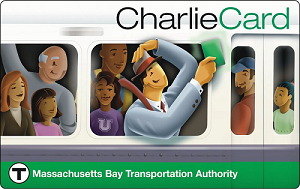 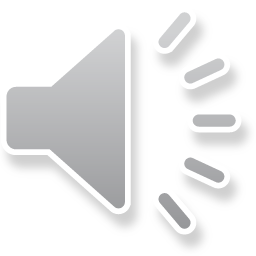 Origins
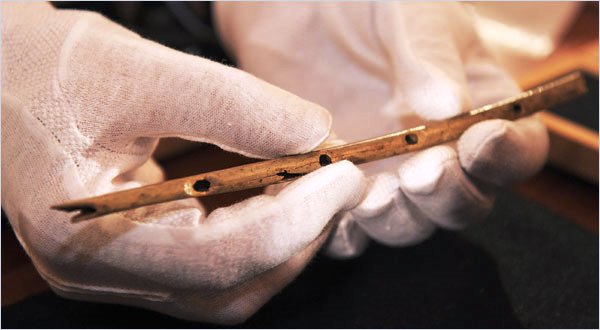 Origins
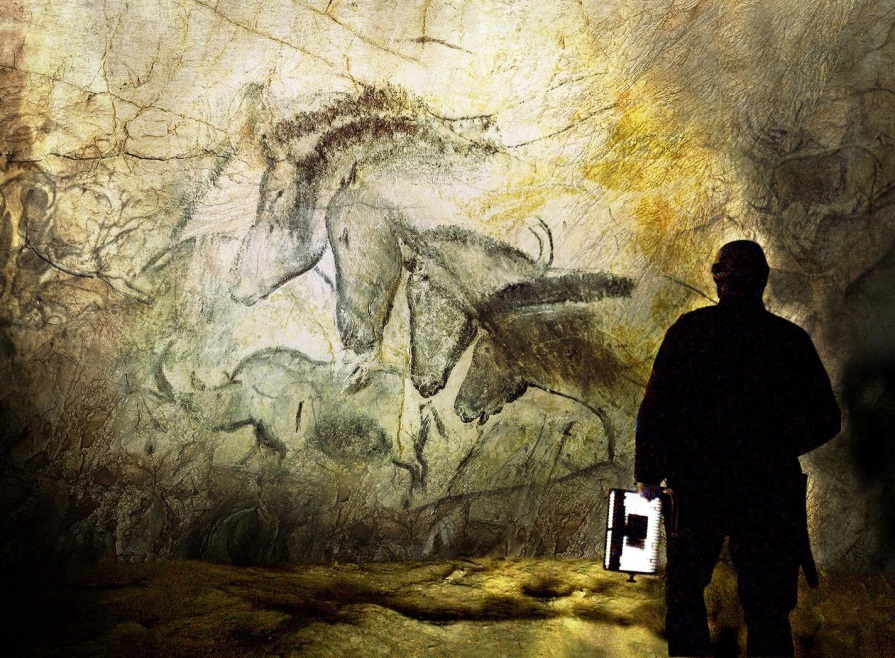   Cave of Forgotten Dreams  full documentary
Hear the ancient flute
Ancient instruments from Ireland
View demonstrations of musical instruments found in 
Ireland over the last Several centuries.  These 
Instruments  date into the Neolithic times up to 
the Medieval period
The  Pre-history Music of Ireland
What Happened Next?
  We Don’t Know
 Communications  - War – Mating – Worship - Pleasure
 Best clues lie in the ancient music of non-western culture
Tuva –Tibet – Mongolia - Russia
 Neuroscience & Musicology
 The Mysterious Role of Harmonics
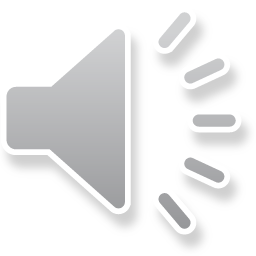  Overtone Singing
The Oldest Written Music
  Hurrian Hymn #6  - Hymn to Nikkal –goddess of orchards
 Dates from between 1400 and 1200 BCE
 At least 3,200 years old
 Discovered  in 1955 – fully translated in 1968
Hymn to Nikkal
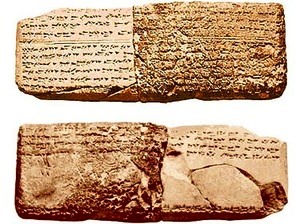 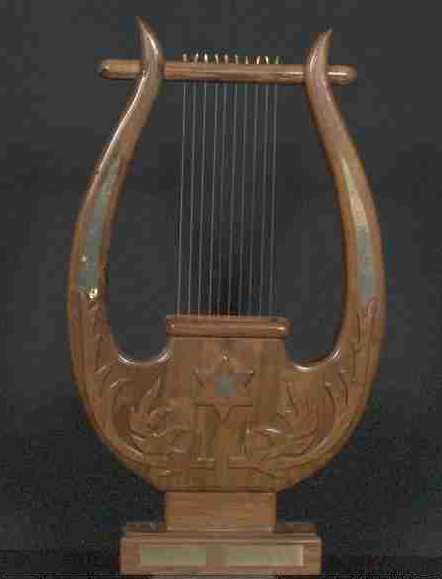 View and hear the Hymn to Nikkal being played
Hymn to Nikasi
You are the one who waters the malt set on the ground,
    The noble dogs keep away even the potentates,
    Ninkasi, you are the one who waters the malt set on the ground,
    The noble dogs keep away even the potentates,
 
    You are the one who soaks the malt in a jar,
    The waves rise, the waves fall.
    Ninkasi, you are the one who soaks the malt in a jar,
    The waves rise, the waves fall.
 
    The filtering vat, which makes a pleasant sound,
    You place appropriately on a large collector vat.
    Ninkasi, the filtering vat, which makes a pleasant sound,
    You place appropriately on a large collector vat.
 
    When you pour out the filtered beer of the collector vat,
    It is [like] the onrush of Tigris and Euphrates.
    Ninkasi, you are the one who pours out the filtered beer of the collector vat,
    It is [like] the onrush of Tigris and Euphrates.
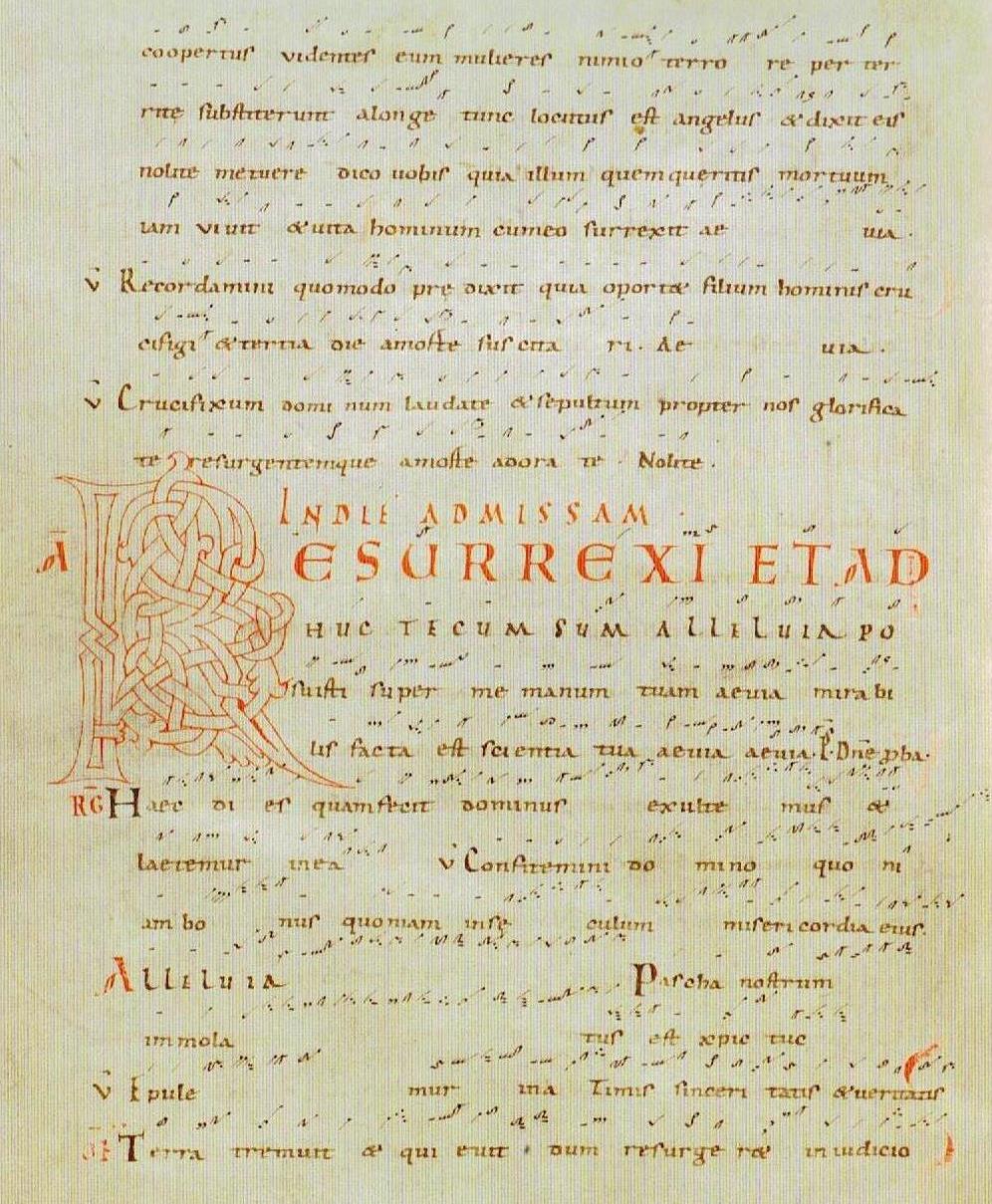 Music Notation about 1100 cehow not what
“Do a Deer”Focus shifts from how to what
  Guido of Arrezo invents Solfege  by 1025 CE.  He lived  995 – C.1050
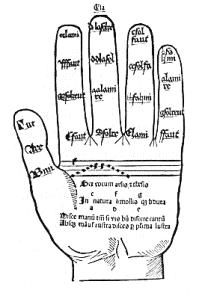   The Hymn of St. John
Ut queant laxis,
Resonare fibris,
Mira gestorum,
Famuli tuorum,
Solve polluti,
Labii reatum, 
Sancte Joannes!
Hear the Hymn of St. John
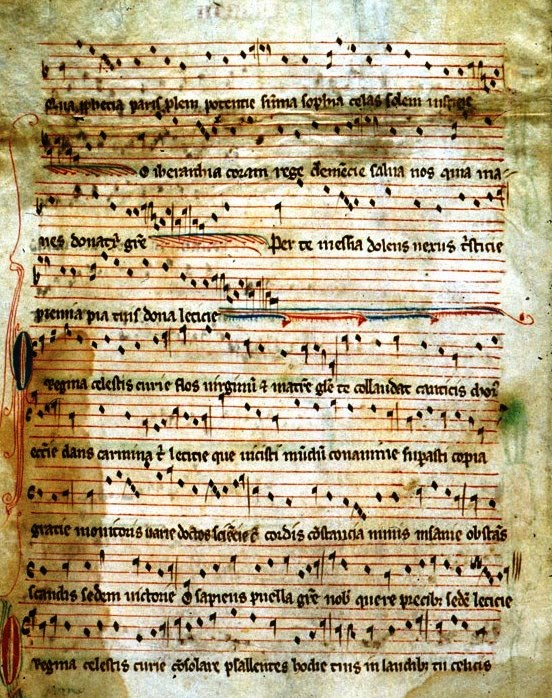 Music Notation about 1300 cewhat not how
A mashup of late
Medieval compositions
Note the use of counter-
Point and polyphony
The Power of Music
   A culture without music has been never been discovered
  The unending search for meaning
  Music 

 Reassures
 Defines membership in a society
  Is memorable
  Is visceral
  Is portable 
  Is ephemeral
 Offers both answers and better questions
  Music is the ancient way we express our humanity
DNA & Music
DeoxyriboNucleic  Acid
Guanine
Cytosine
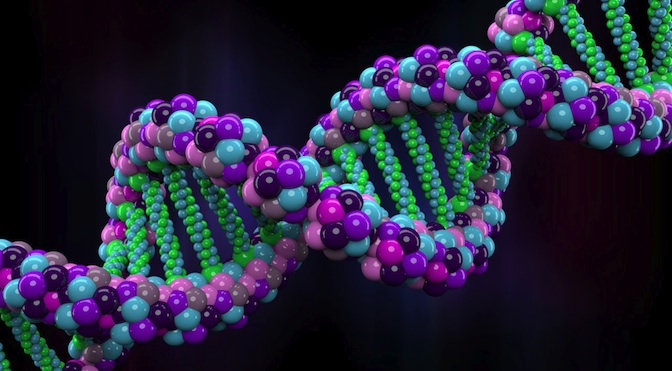 Adenine
Thymine
My DNA Sequence
24 mB
694,00+ lines of data
# rsid	   chromosome position        genotype
rs4477212	1	82154		AA
rs3094315	1	752566		AG
rs3131972	1	752721		AG
rs121248191	776546		GG
rs112407771	798959		GG
rs6681049	1	800007		CC
rs4970383	1	838555		CC
rs4475691	1	846808		CC
rs7537756	1	854250		AA
Finding Patterns
Music has at least 4 characteristics
C G A T  of  DNA   = 4 things
Pitch

Duration

Time

Play or Rest
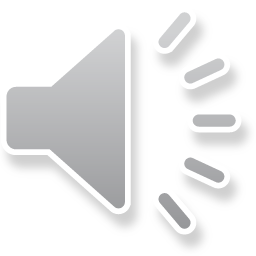 Getting  Personal - The Music of DNA
Listen to the composition based upon the 
motif derived from my DNA
Click on the 3rd Track